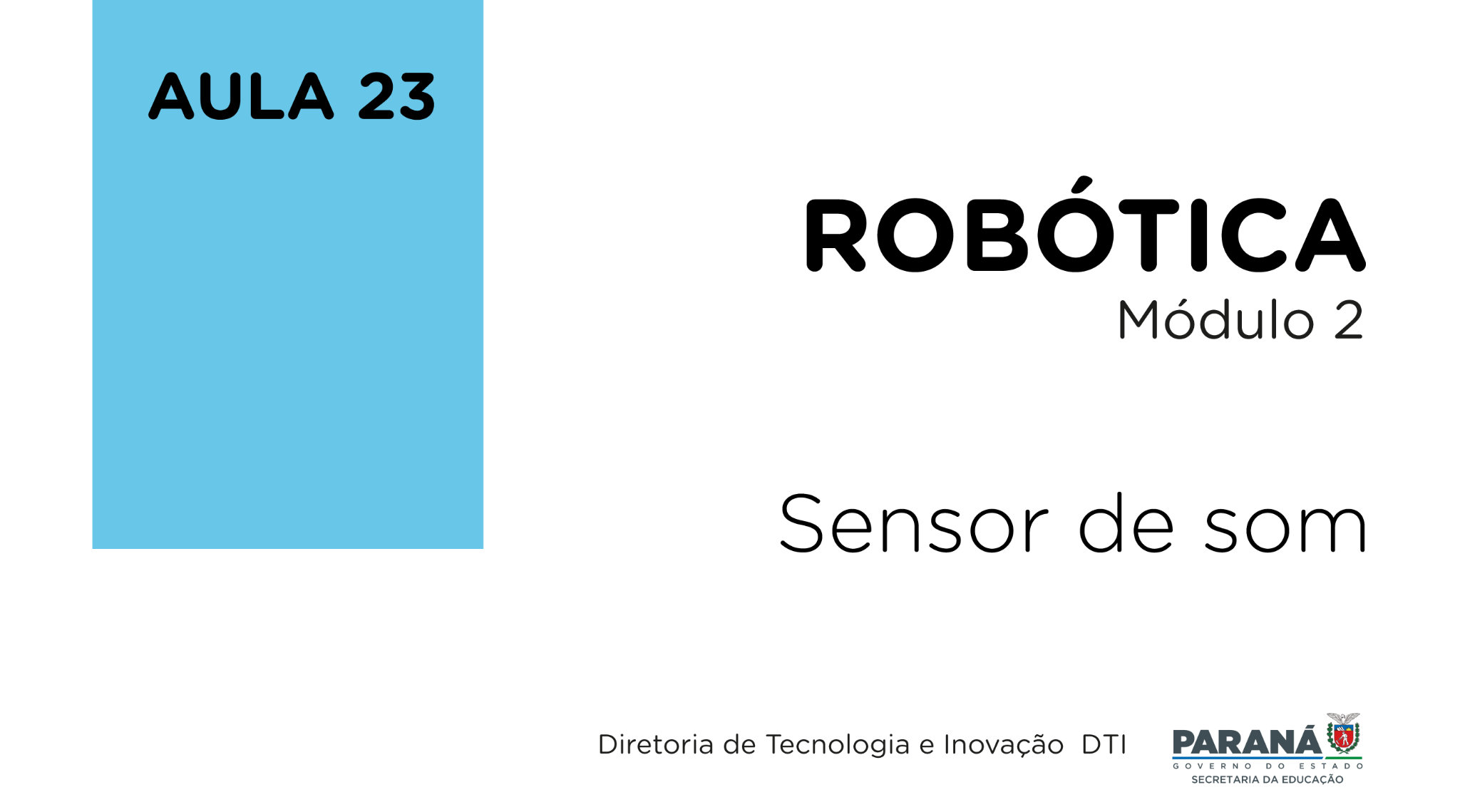 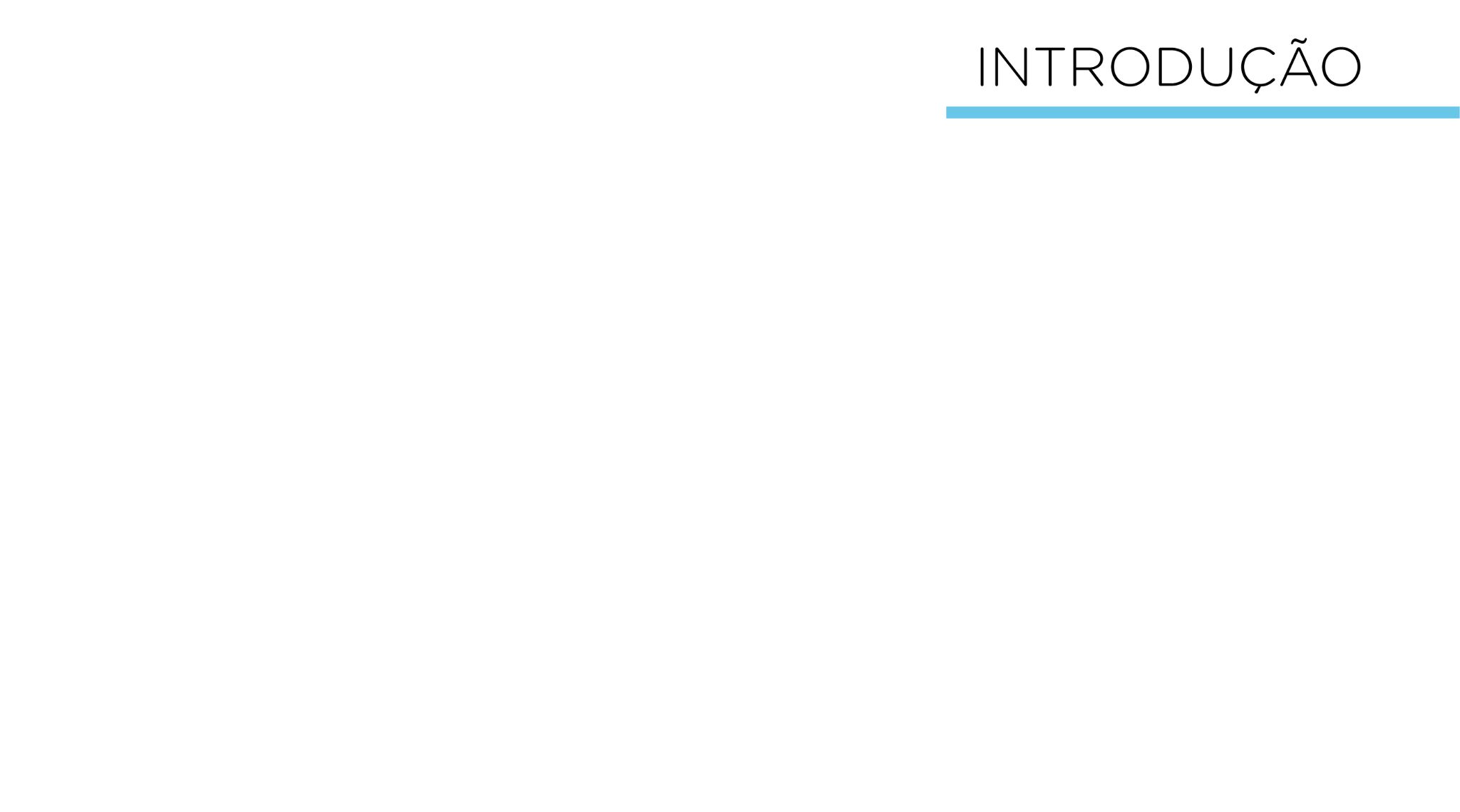 Nesta aula estudaremos o Sensor de som que é capaz de detectar ondas sonoras de um ambiente e comunicar ao Arduino para que este possa controlar o acionamento de luzes, disparar avisos como alarmes em sistemas de segurança, acionar motores ou os mais diversos equipamentos eletrônicos.
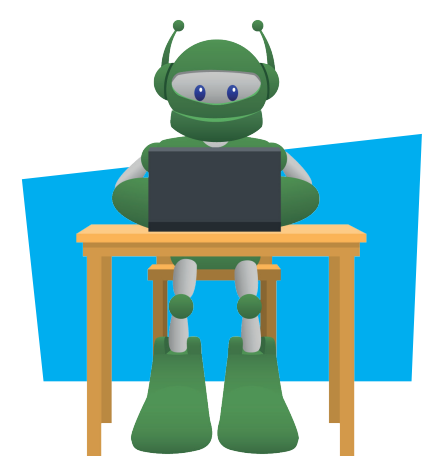 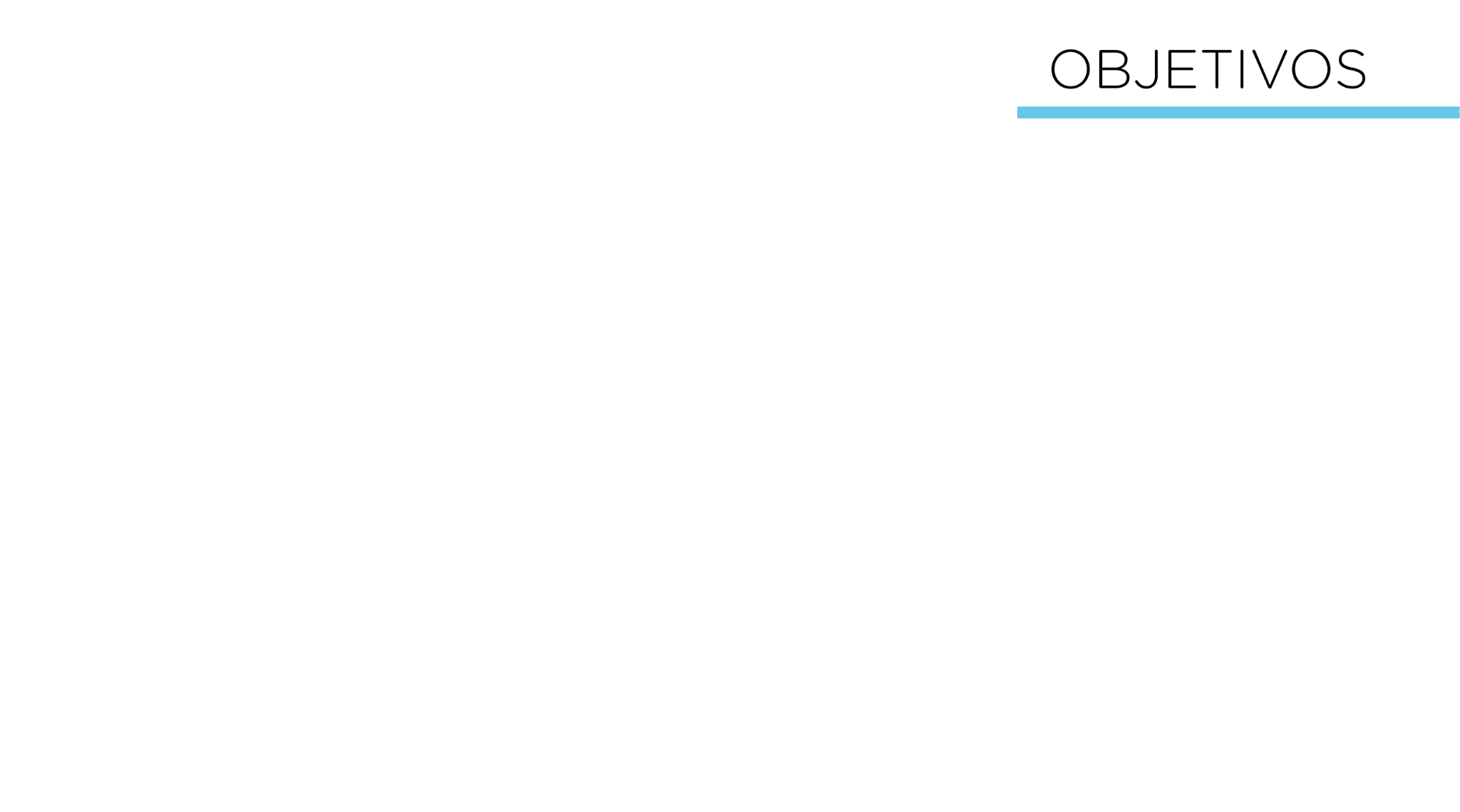 Desenvolver um protótipo que possa fazer o monitoramento da precipitação do som com a plataforma Arduino;
Fornecer medição da intensidade do som;
Criar um sistema luminoso automático a partir da detecção de som;
Estimular a criação de novos projetos para aplicações do Sensor de Som e permitir a adição de novas funcionalidades.
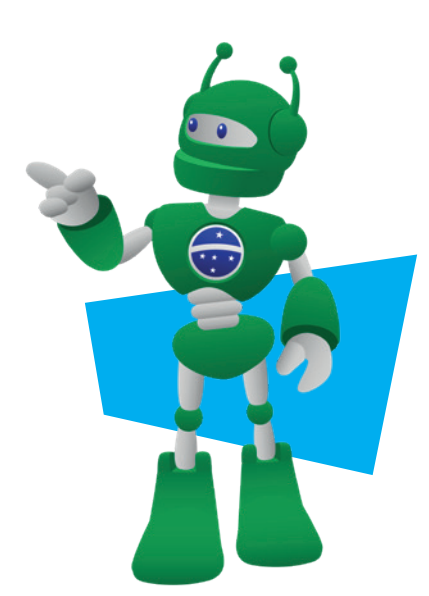 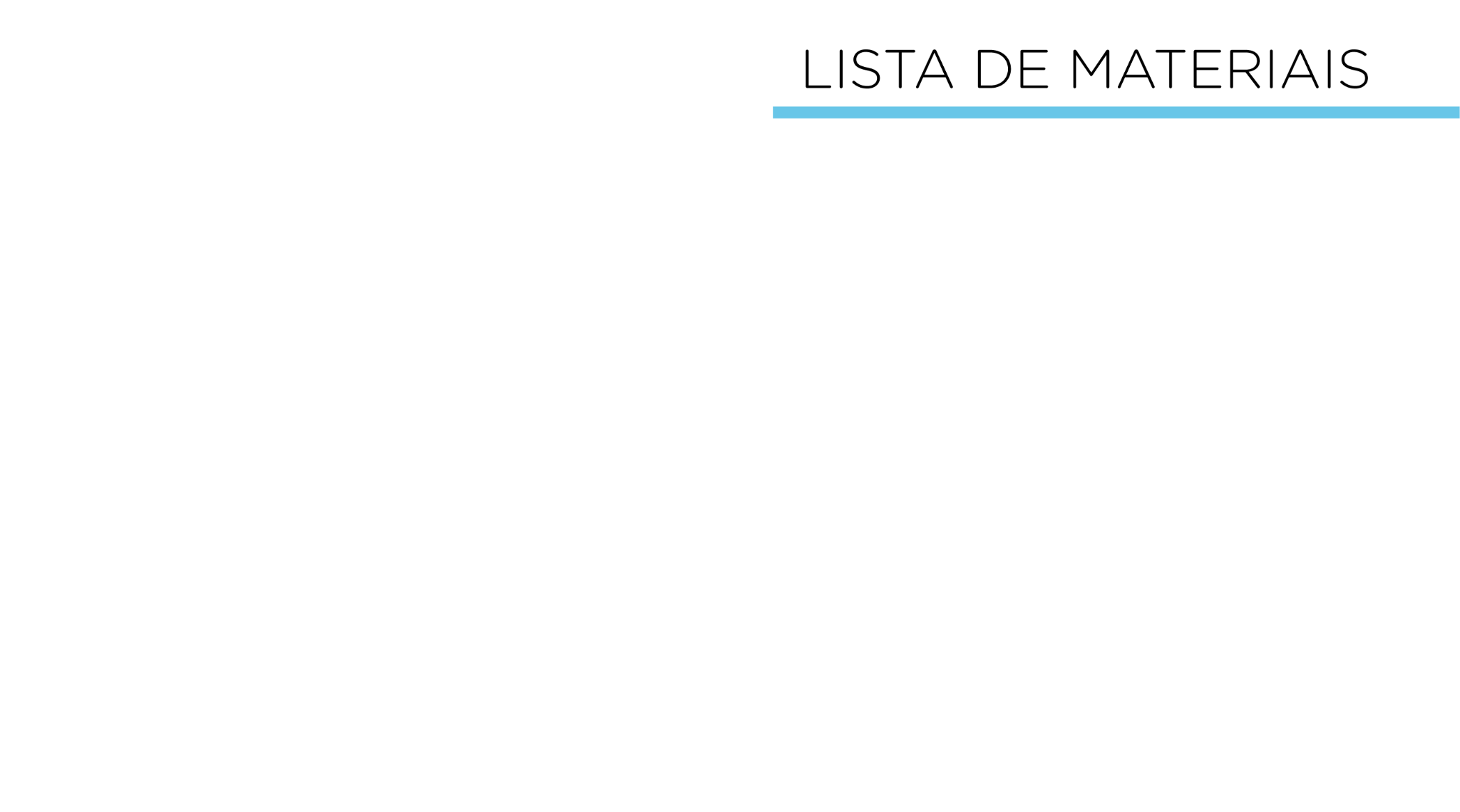 01 Placa Arduino Uno R3;
01 Placa Protoboard; 
01 Cabo USB; 
01 Sensor de som;
01 LED 5mm; 
03 Jumpers Macho-Macho;
Notebook; 
Software Arduino IDE.
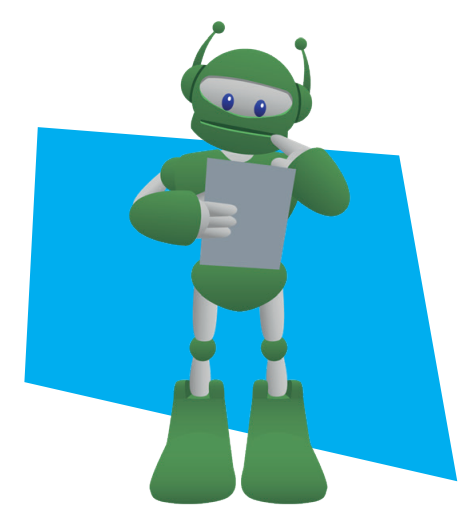 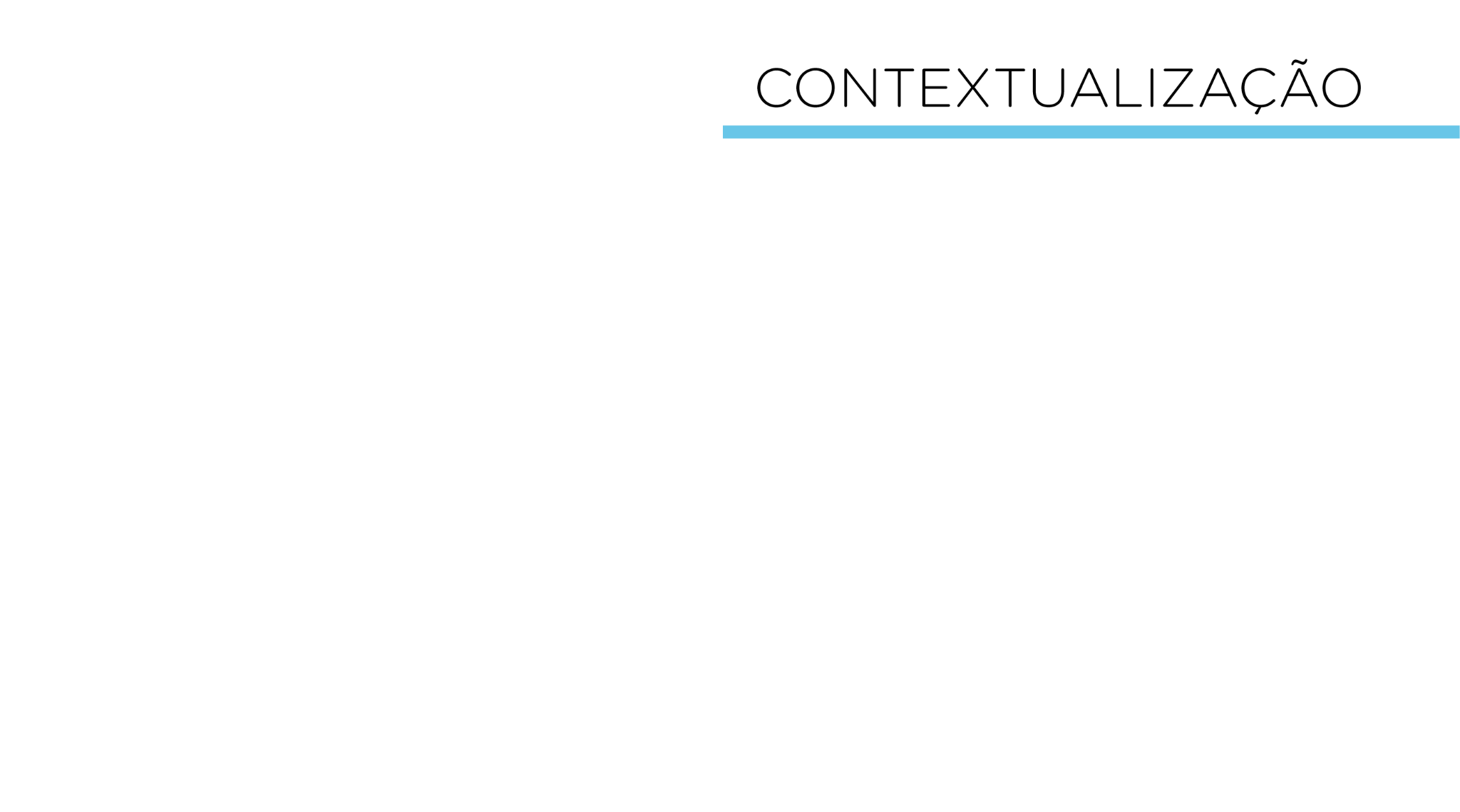 Já pensou em conseguir apagar ou acender as luzes da sua casa apenas batendo palmas? 
O Sensor de Som é um dispositivo desenvolvido com a finalidade de detectar a presença e intensidade de som em um ambiente, podendo amplificá-lo em até 100 vezes. Ele não identifica as frequências específicas, apenas mede a intensidade sonora captada.
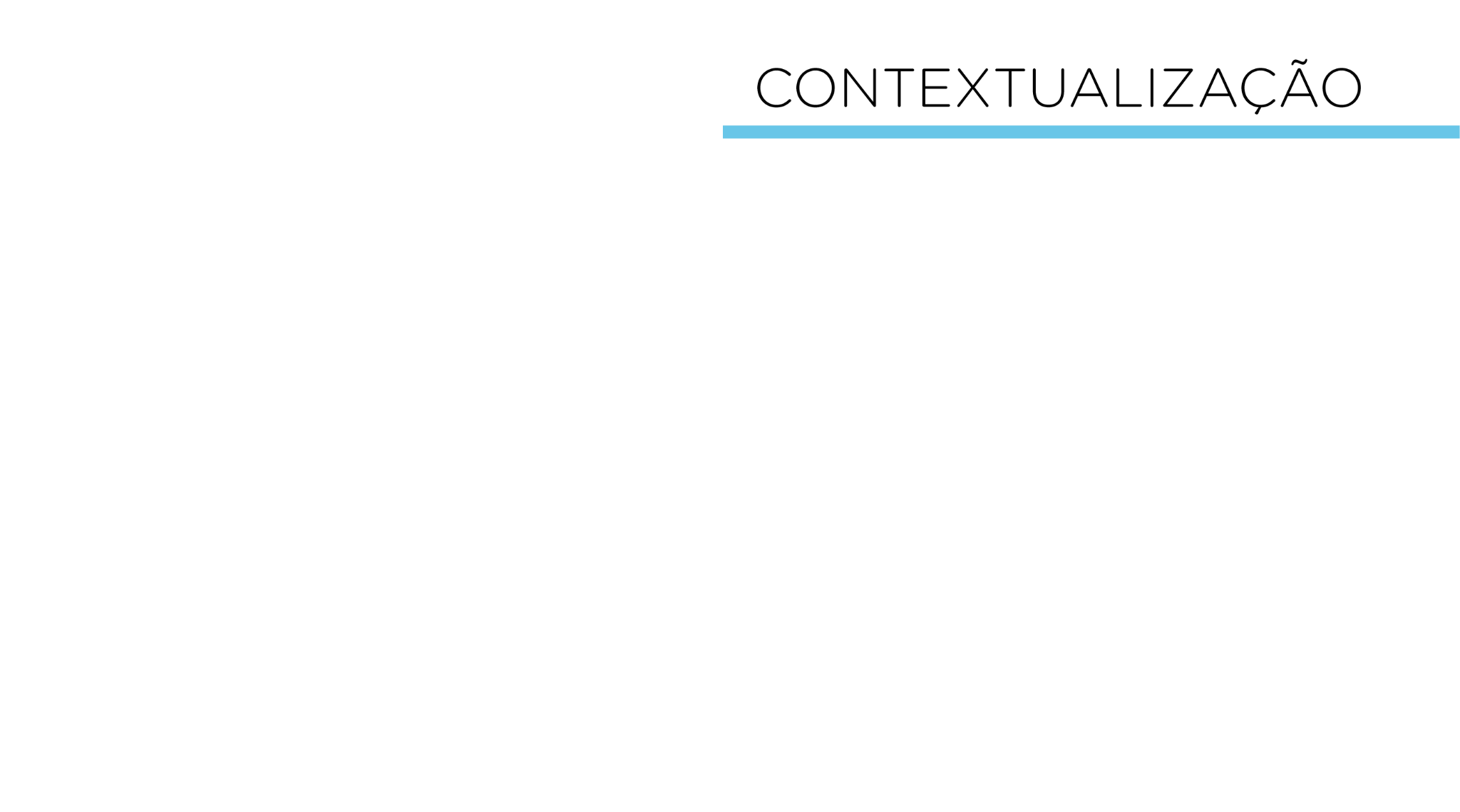 Entre os componentes presentes no Sensor de Som, destacamos, o microfone utilizado para capturar o som; o potenciômetro que permite regular, c a sensibilidade do Sensor ao ruído captado; a presença de dois LEDs, um que indica a alimentação do Sensor (energia) e outro que informa quando o som é detectado (acende), e os quatro pinos: A0 (de saída analógica), GND, VCC e D0 (se saída digital), os quais ligam o Sensor a outros componentes eletrônicos (figura 1).
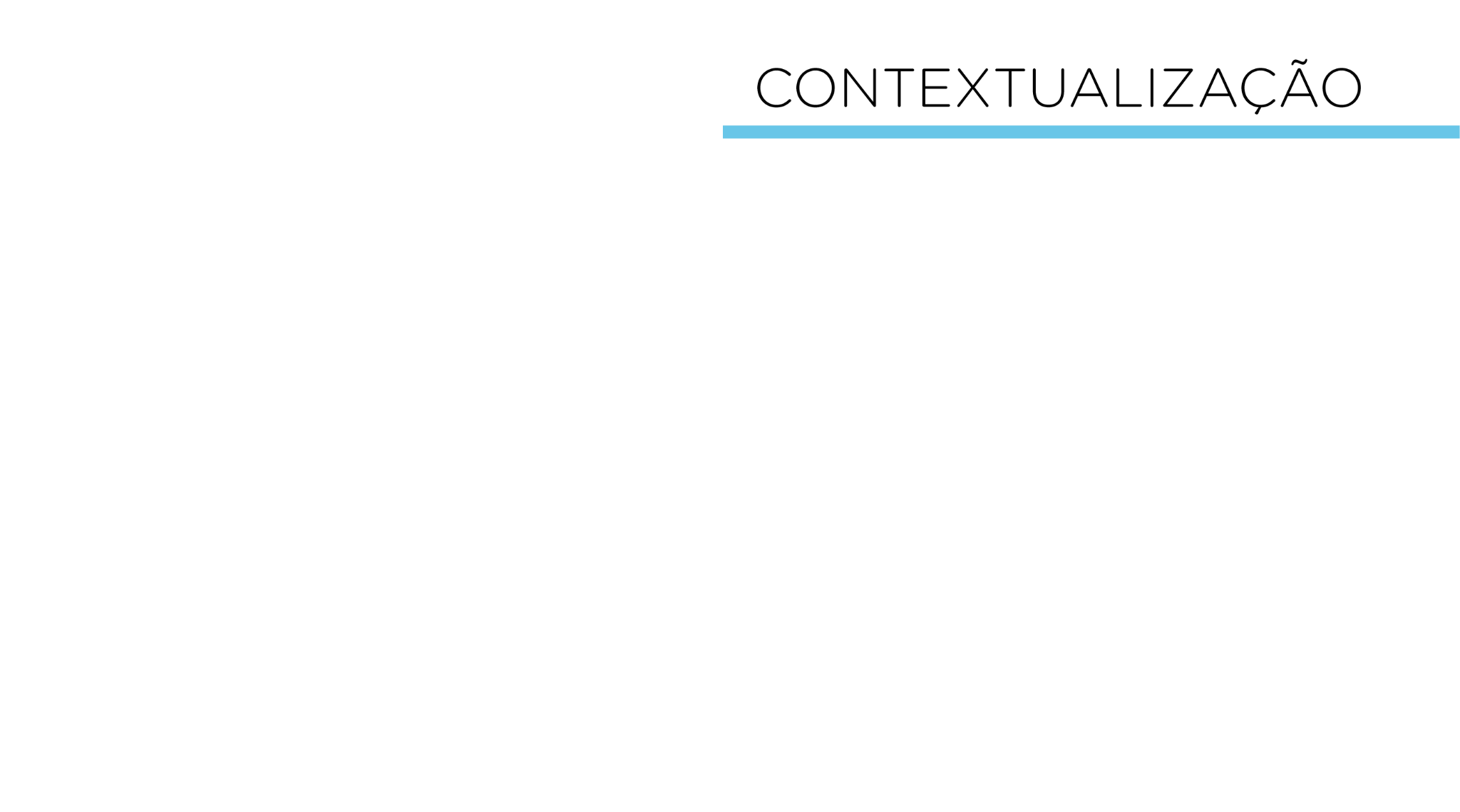 Figura 1 - Sensor de som
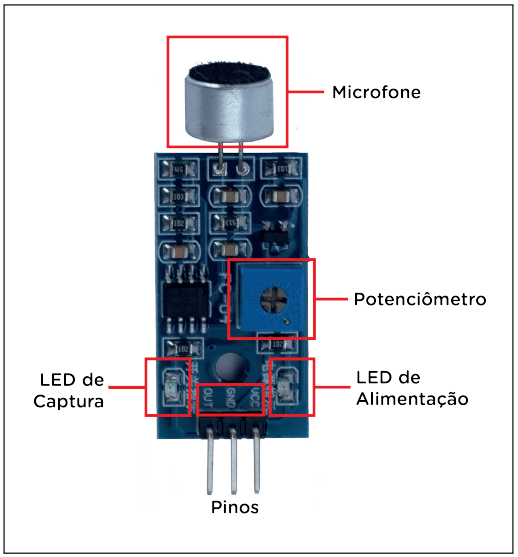 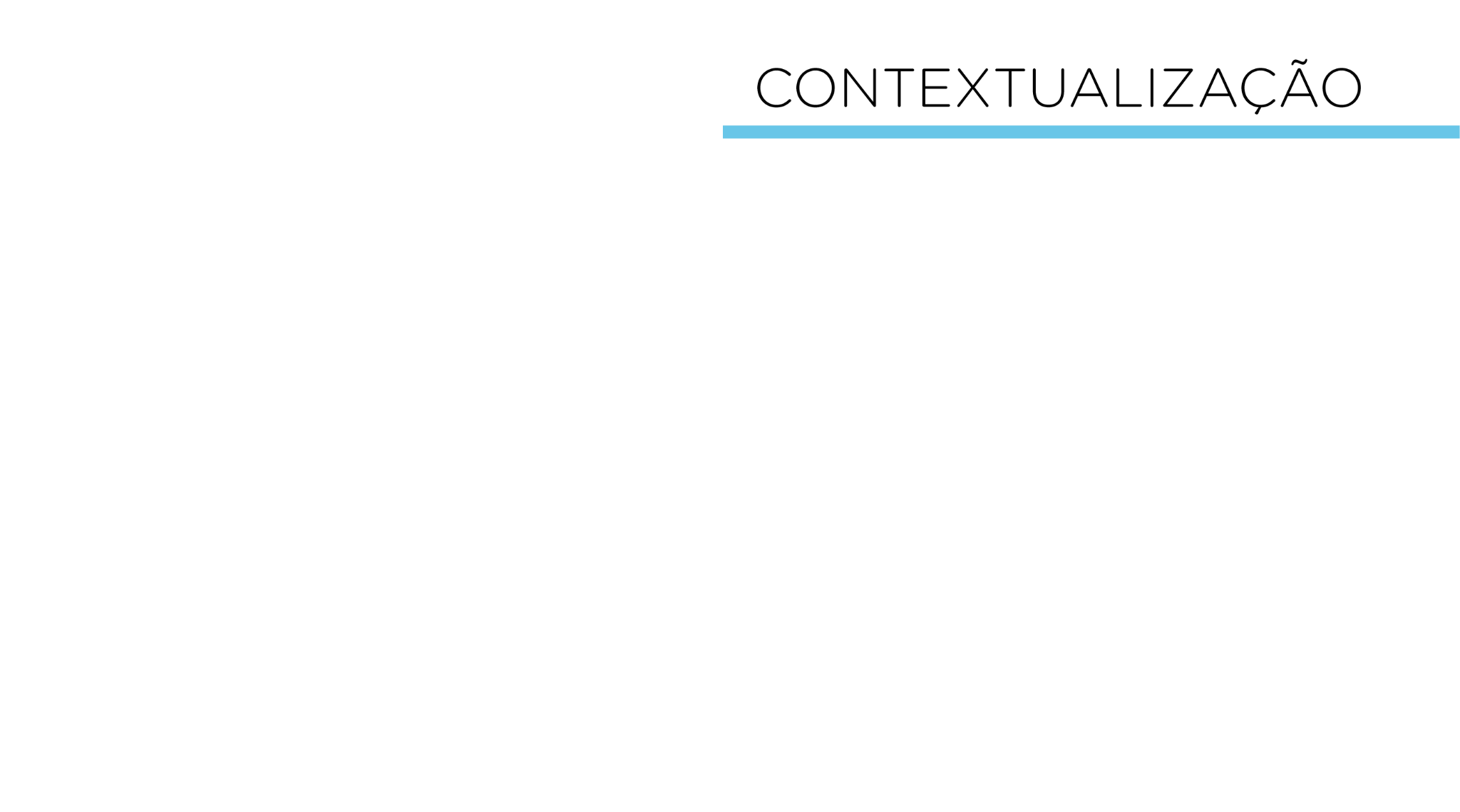 O Sensor de Som, geralmente, é programado para detectar determinados ruídos do ambiente a partir de uma intensidade definida. Ele pode ser utilizado para detectar conversas em tom acima do permitido, por exemplo em bibliotecas e hospitais; em projetos de automação residencial, onde por meio do som da fala do dono da casa, lâmpadas podem ser ligadas através de plataformas de prototipagem; ou ainda, para detectar ruídos de automóveis e o simples bater de palmas.
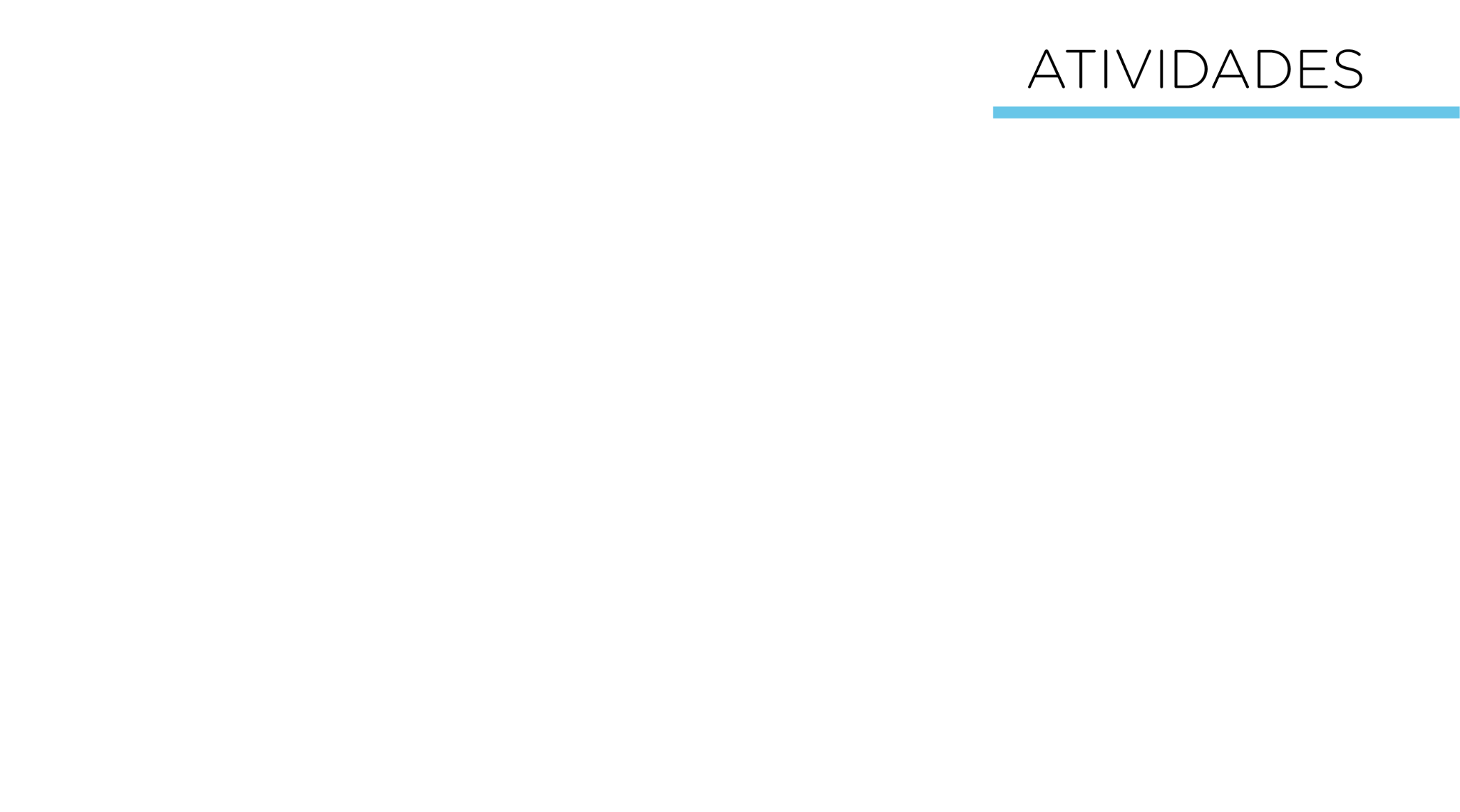 Vamos ao nosso projeto!

Acesse o passo a passo da montagem e da programação na Aula 23 - Sensor de som, Módulo 2, disponível em: Robótica Educacional.
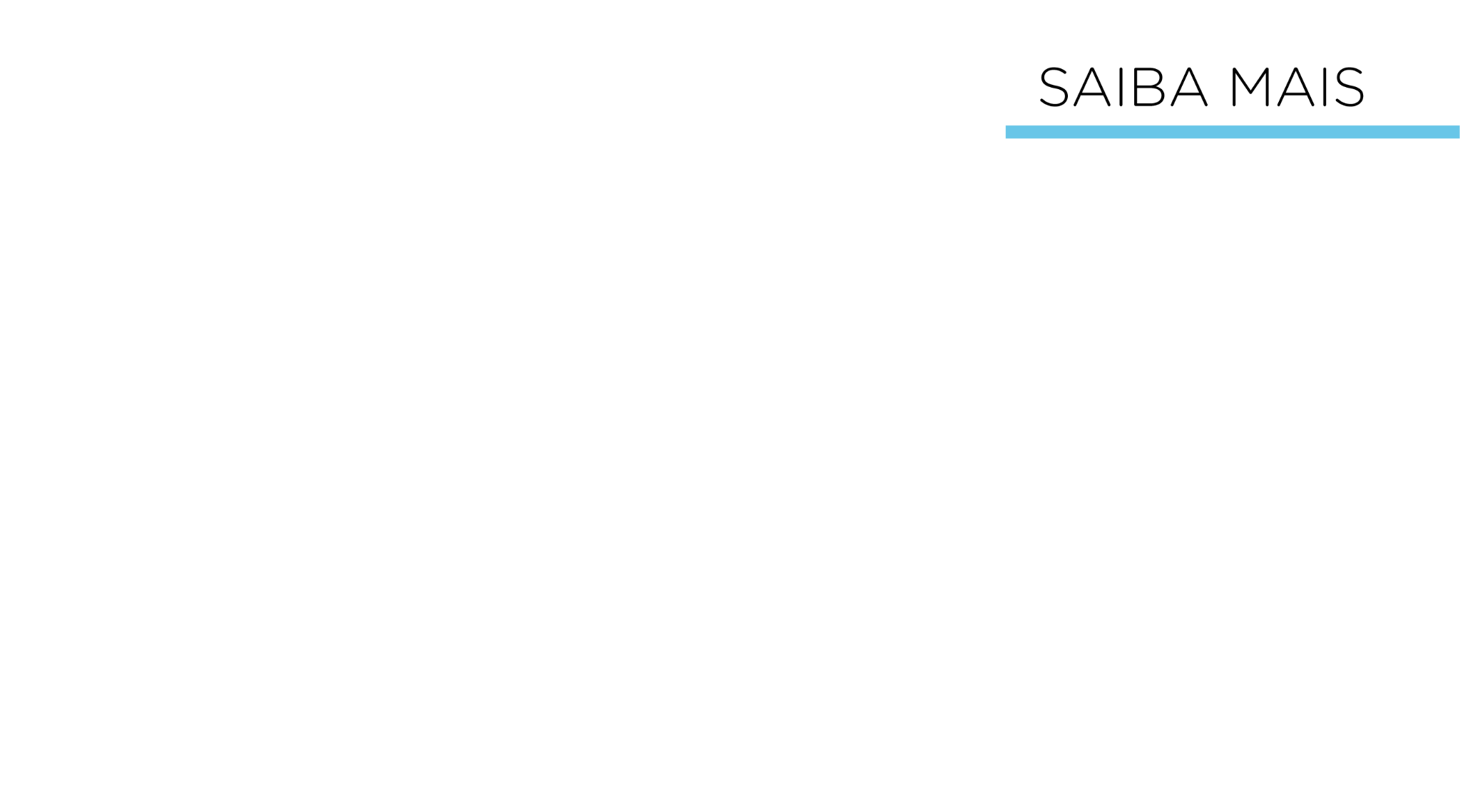 Consulte os parâmetros que definem a faixa de valores em decibéis compatíveis com o conforto acústico em diversos ambientes, estabelecidos pela Norma Brasileira (NBR) 10152.
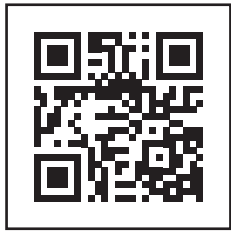 http://encurtador.com.br/zGHO2
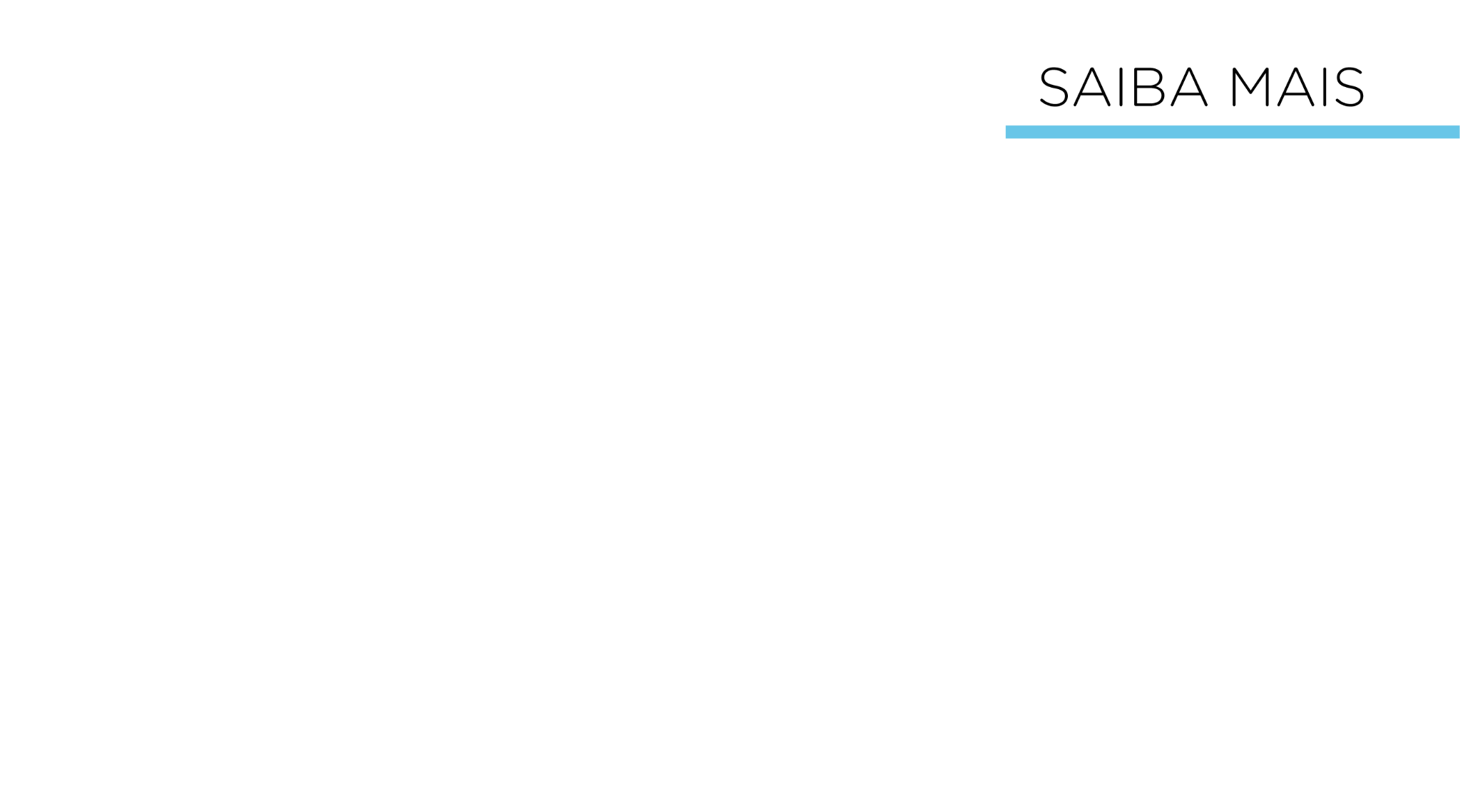 O artigo “O excesso de ruído no ambiente escolar” aborda a importância da audição na vida do ser humano e as agressões que esse sentido sofre, mesmo no ambiente escolar. Confira!
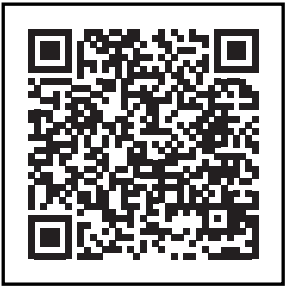 http://www.diaadiaeducacao.pr.gov.br/portals/pde/arquivos/2138-8.pdf
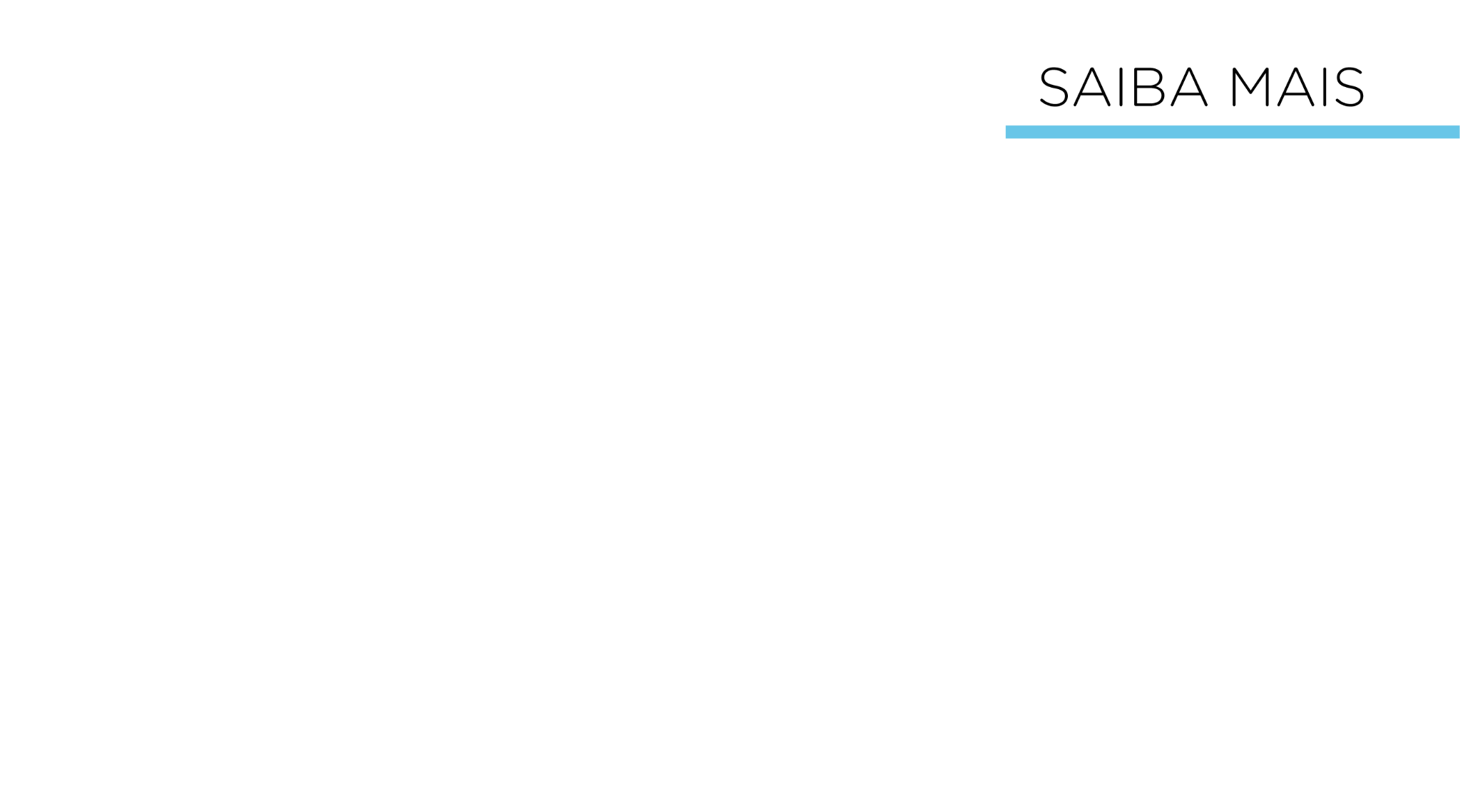 O artigo “Detector de ruído de segurança monitorado via aplicativo”, faz um levantamento das publicações sobre a perda auditiva provocadas no ambiente de trabalho e sugere como prevenção e redução dos problemas de saúde causadas pela exposição ao ruído, o uso de detector de ruído eletrônico. Confira!
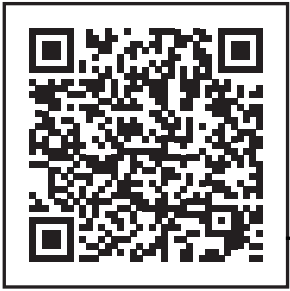 https://semanaacademica.org.br/system/files/artigos/detector_de_ruido_pdf_2_1.pdf
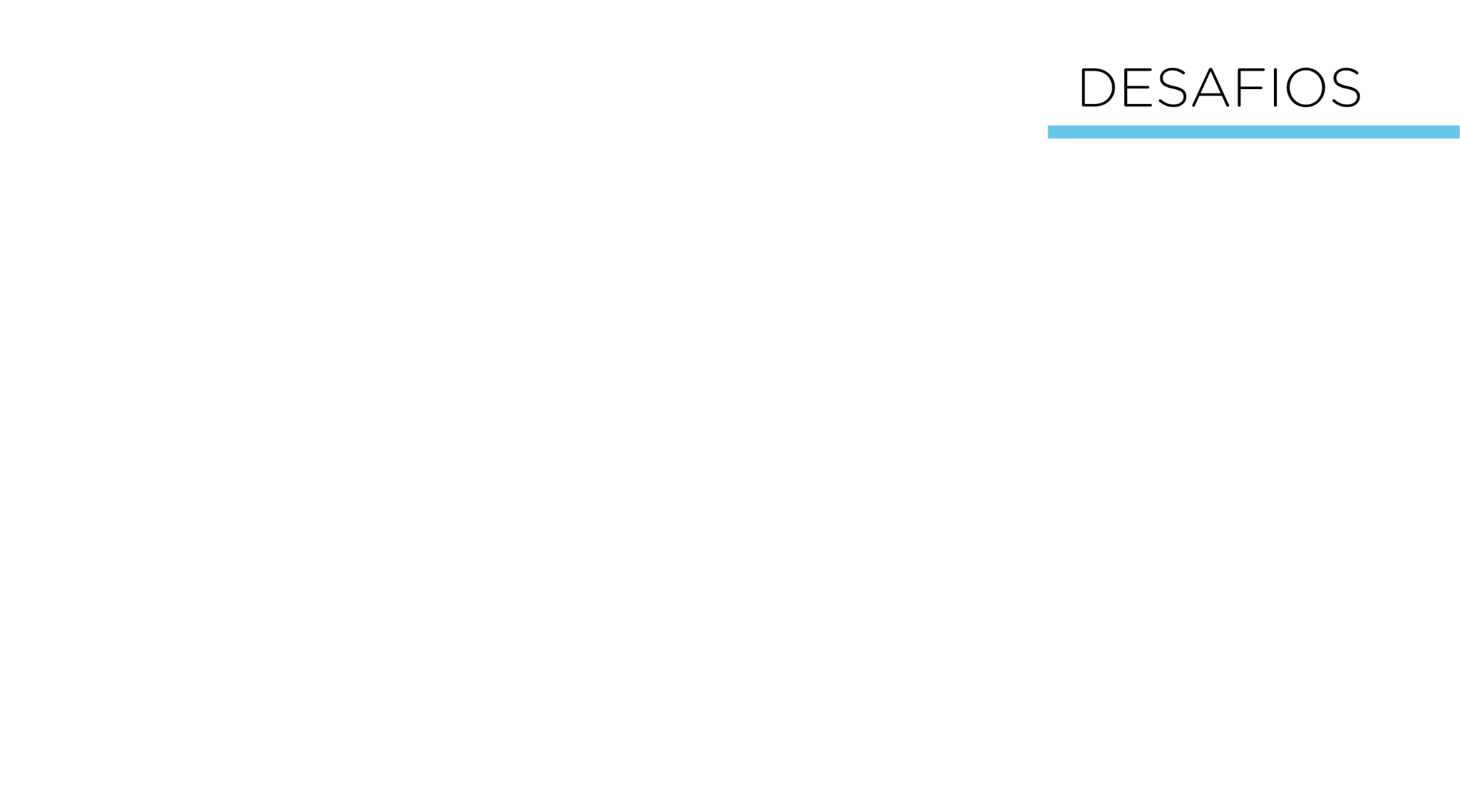 1. Que tal adicionar um Display LCD para mostrar os valores obtidos da intensidade do som? Utilize uma entrada analógica para isto. 
2. Adicione mais LEDs e utilize como ativação ao Sensor o som de música para fazer as luzes dos LEDs acompanharem o ritmo da música. Utilize uma entrada analógica para isto.
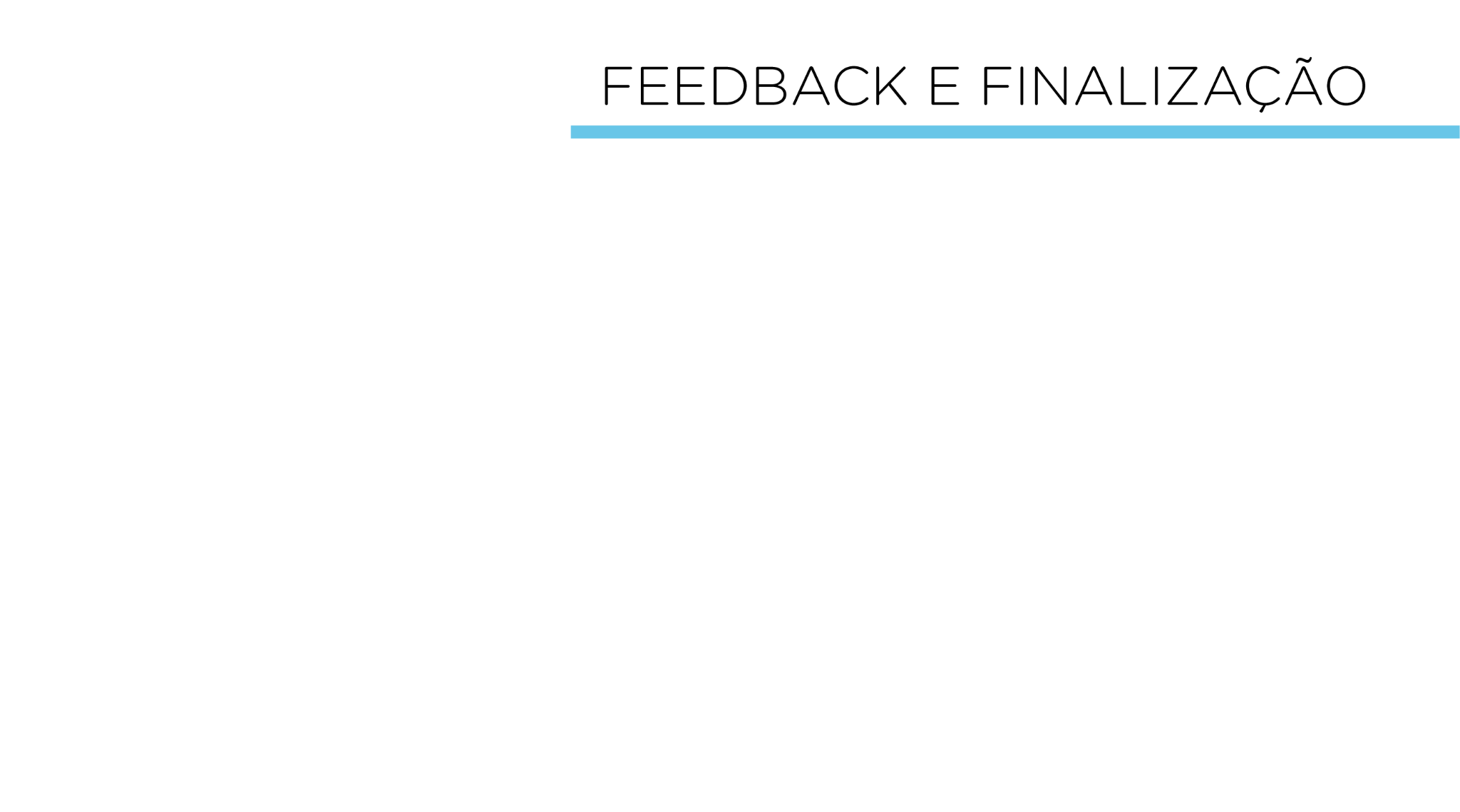 a. Confira, compartilhando seu projeto com os demais colegas, se o objetivo foi alcançado; 
b. Analise seu projeto desenvolvido, de modo a atender aos requisitos para funcionamento do Sensor de Som; 
c. Reflita se as seguintes situações ocorreram: 
i. Colaboração e Cooperação: você e os membros de sua equipe interagiram entre si, compartilhando ideias que promoveram a aprendizagem e o desenvolvimento deste projeto? 
ii. Pensamento Crítico e Resolução de Problemas: você conseguiu identificar os problemas, analisar informações e tomar decisões de modo a contribuir para o projeto desenvolvido? 
d. Reúna todos os componentes utilizados nesta aula e os organize novamente, junto aos demais, no kit de robótica.
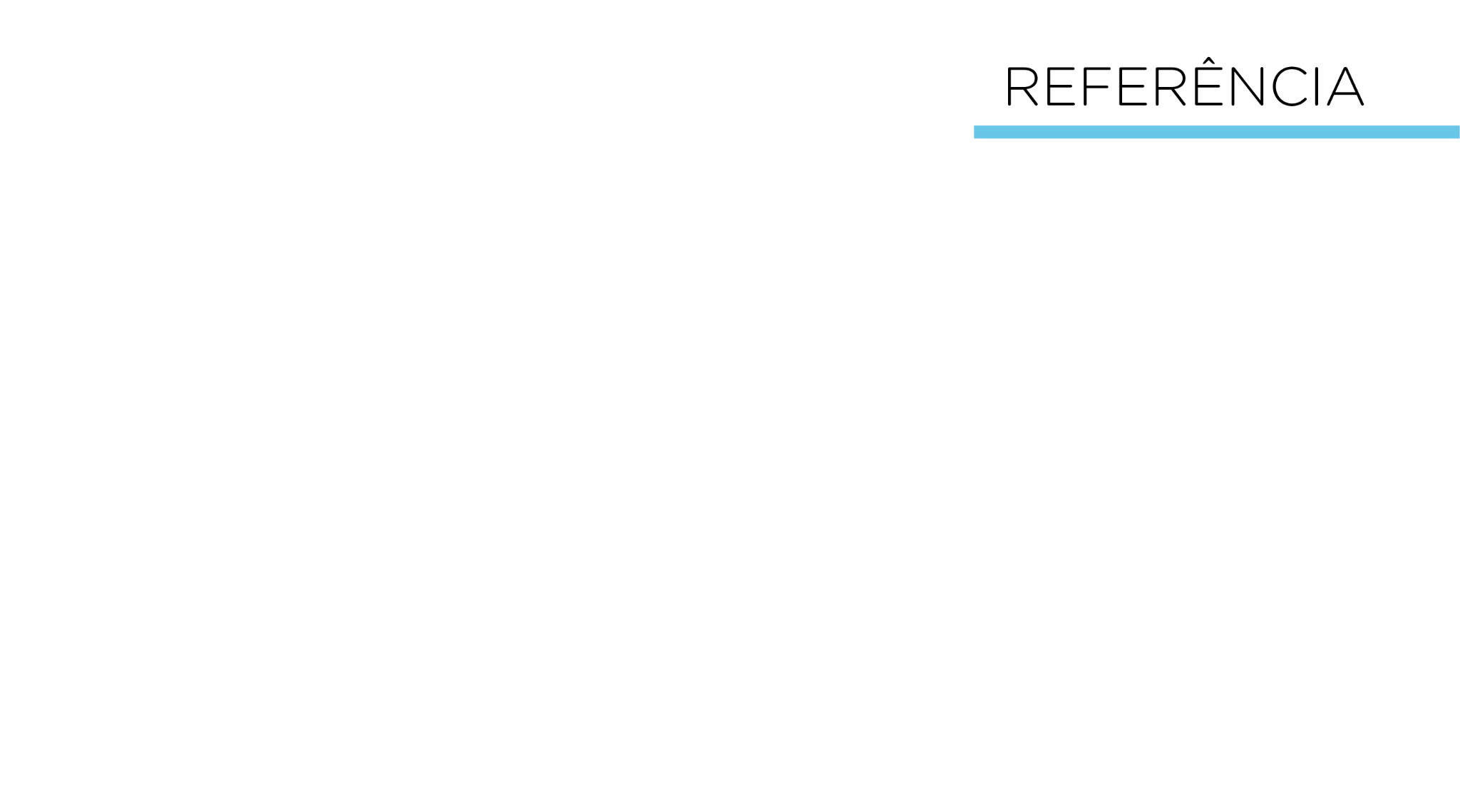 PARANÁ. Secretaria Estadual de Educação do Estado do Paraná (SEED/PR). Diretoria de Tecnologias de Informação (DTI). Coordenação de Tecnologias Educacionais. (CTE). Robótica Educacional - Módulo 2. Aula 23 - Sensor de som. Disponível em: https://aluno.escoladigital.pr.gov.br/robotica/aulas/educacional  Acesso em:  17 jul. 2023.
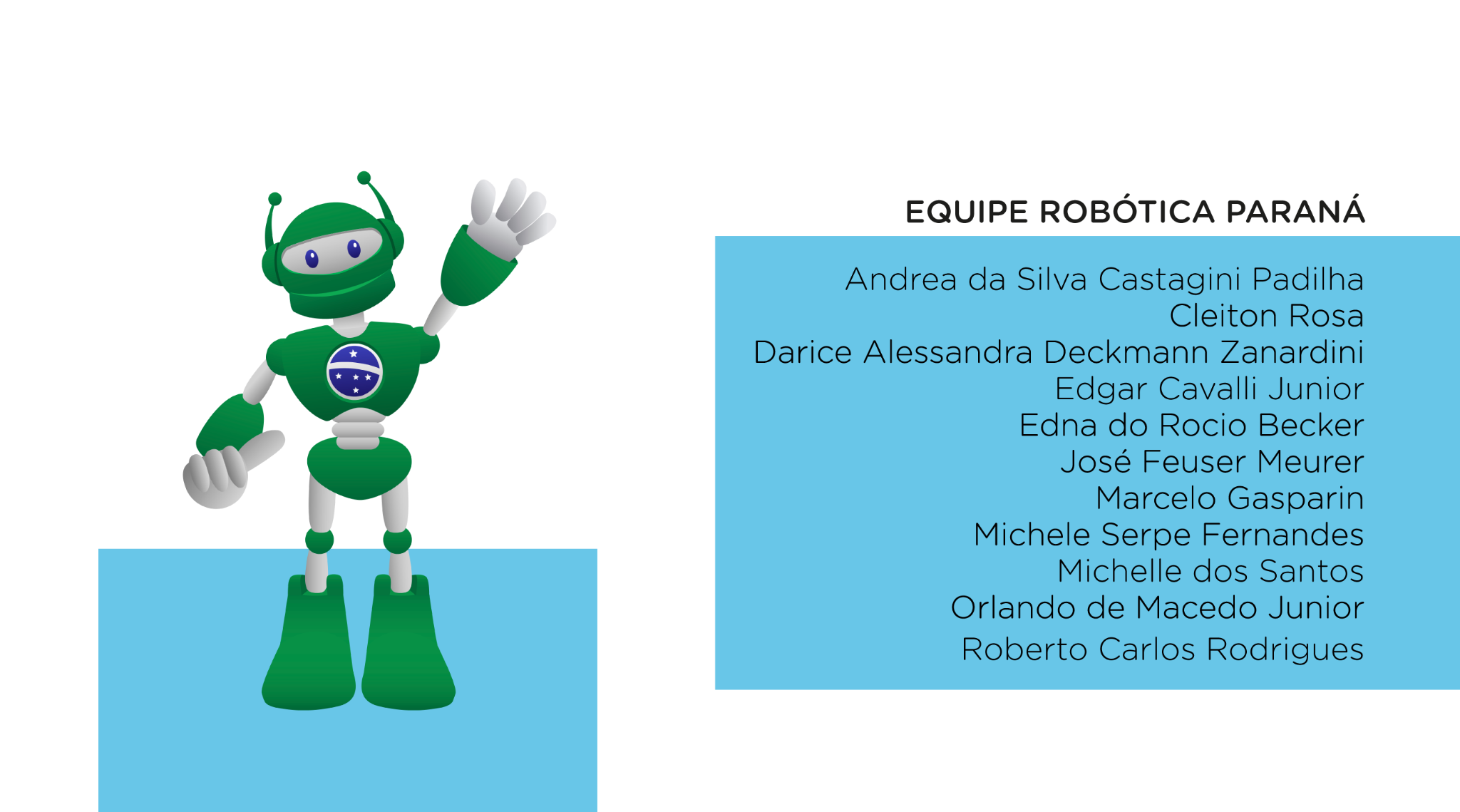